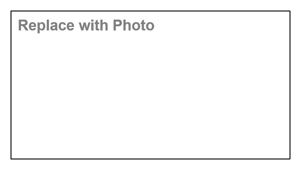 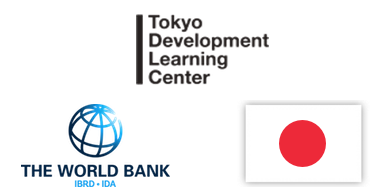 <Country Name> Action Plan
Technical Deep Dive on Urban Regeneration
February 13-17, 2018
Tokyo
<Country> Key Takeaways from TDD
<Key Takeaway>
<Key Takeaway>
<Key Takeaway>
<Key Takeaway>
<Key Takeaway>
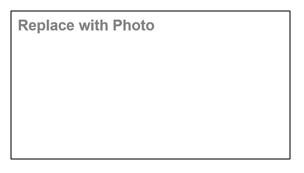 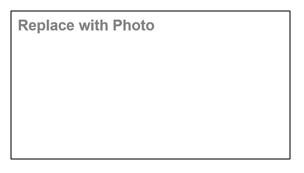 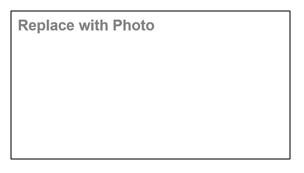 1
<Country> Accomplishments Needed
<Accomplishment/Goal>
<Accomplishment/Goal>
<Accomplishment/Goal>
<Accomplishment/Goal>
<Accomplishment/Goal>
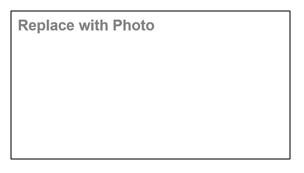 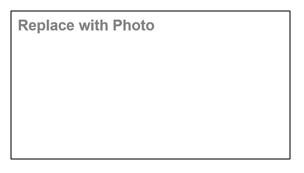 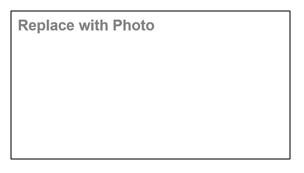 2
<Country> Actions to be Taken
Short-term:
<Action to be Taken>, by <Who>
<Action to be Taken>, by <Who>
Medium-term:
<Action to be Taken>, by <Who>
<Action to be Taken>, by <Who>
Long-term:
<Action to be Taken>, by <Who>
<Action to be Taken>, by <Who>
3
Barrier/Challenge of Implementation of Plan
<Barrier/Challenge> & <Current efforts to address>
<Barrier/Challenge> & <Current efforts to address>
<Barrier/Challenge> & <Current efforts to address>
<Barrier/Challenge> & <Current efforts to address>
<Barrier/Challenge> & <Current efforts to address>
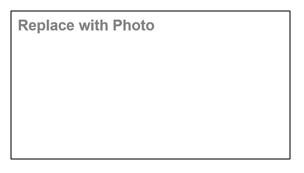 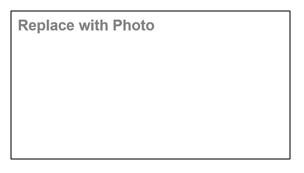 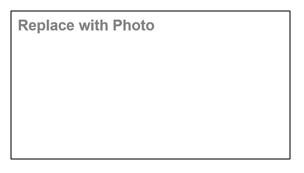 4
<Country> Support Needed
World Bank:
<Support Requested>
<Support Requested>
TDLC Program
<Support Requested>
<Support Requested>
Knowledge Products (Case Studies,  Policy Notes, etc.)
<Support Requested>
<Support Requested>
5